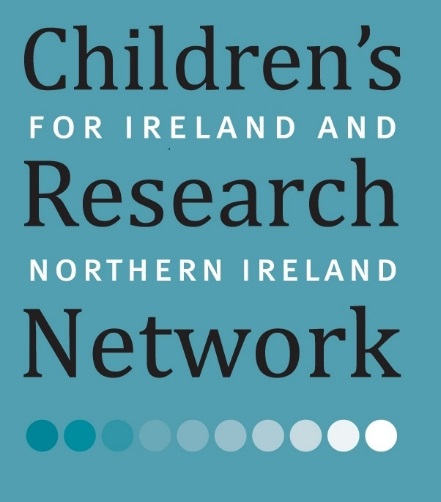 Anonymisation and Social Research
Ruth Geraghty
Data Curator on the CRNINI-PEI Research Initiative
Children’s Research Network for Ireland and Northern Ireland
Anonymising Research Data workshop, University College Dublin, 22nd June 2016
www.childrensresearchnetwork.org
This presentation
Part 1: The role of anonymisation in social research
 Why focus on anonymisation?
 What legal requirements should we be aware of? 
 What ethical considerations should we think about?

Part 2: Incorporating anonymisation into your research design
 Before you start your research
 Assessing sensitivity before sharing
 Set a protocol or procedure for anonymisation 
 Choose a suitable access option

Part 3: Quick start tips
 General tips to get you started
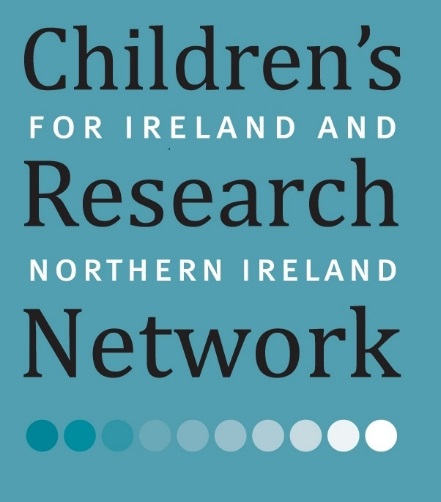 Part 1: The role of anonymisation in social research
Legal and ethical considerations
why focus on anonymisation?
In the midst of a change in practice towards sharing data
Context of the recent past: 
RACcER: Re-use and Archiving of Complex Community-Based Evaluation Research (IQDA and Tallaght CDI)
 2009-2010
 30 individuals from academic, policy and practice setting in ROI and NI
At the time of interview archiving was a very new concept for most of the respondents and many felt that they, “wouldn't even be comfortable asking someone to agree to archive the information” because they, “don’t know enough about what implications [archiving] would have for [participants]” (Geraghty 2014, pg. 9).
Very recent Developments in Ireland with positive implications for archiving and sharing
June 2015: Launch of Digital Repository of Ireland in as national repository for humanities and social science research data – IQDA a founder member – digital infrastructure and robust policy for sharing and making available of Irish social science data  – DRI awarded Data Seal of Approval in 2015
Autumn 2015: Establishment of permanent Data Manager role in ISSDA (UCD Library) 
May 2016: Launch of HRB report Proposals for an Enabling Data Environment for Health and Related Research in Ireland calls for the implementation of a data access, storage, sharing and linkage (DASSL) model for health data in Ireland generated both by administrative and research sources 
Sep 2015 – July 2017: The Atlantic Philanthropies fund the CRNINI-PEI Research Initiative to archive legacy research data from 50+ independent evaluations conducted between 2004 – 2014 – this fund including dissemination of grants to promotes secondary analysis 
Indicative of a Growing interest in archiving and sharing social science data and the need therefore for practical guidance on how to prepare research data for sharing
Three steps to safely sharing research with human subjects
“research data – even sensitive and confidential data – can be shared ethically and legally if researchers pay attention, from the beginning of research, to three important aspects: 

 When gaining informed consent, include provision for data sharing
 Where needed, protect people’s identities by anonymising data
 Consider controlling access to data” 
			(UK Data Archive’s Managing and Sharing Data best Practice, pg. 23)
Access control
Consent
anonymity
Anonymisation
“We use the term ‘anonymised data’ to refer to data that does not itself identify any individual and that is unlikely to allow any individual to be identified through its combination with other data.” (ICO Anonymisation Code of Practice, pg. 6)

		Direct: immediately identifiable information e.g. name and address, 			photographs
		Indirect: identifiable through combination of information e.g. linked 			information

		Anonymisation requires a ‘whole picture’ approach
anonymity
Balance between providing rich information that is useful in a range of contexts with protecting the privacy of individuals
Name: Enda Kenny
Date of birth: 24 April 1951
Education: B.A. Education, University College Galway
Place of birth: Derrywash, Islandeady, County Mayo
Current employment: An Taoiseach and Minister for Defence
Family status: Married to Fionnuala O'Kelly, three children
Name: @@Pat Keegan##
Age group: 50 - 65
Highest education: Degree 
Place of birth: West region of Ireland
Current employment: Politician
Family status: Married, <5 children
Combination of pseudonym, aggregation and redaction results in data that indicates characteristics of participant but is not specific enough to disclose identity
Anonymisation process
Anonymisation process
You decide which information is really key to your database and which information you can afford to alter or remove
In this case the really key information that is left intact is their specific sport and their length of time with Irish team. Useful info such as where they moved to Ireland from and where exactly they are living and working is retained using broader categories.
What Legal requirements should we be aware of?
European and Domestic Acts with relevance to storing and sharing RESEARCH DATA
European 
	General Data Protection Regulation (Regulation (EU) 2016/679 and Directive (EU) 2016/680) 
	Replaces the European Data Protection Directive (95/46/EC)
	Stronger regulation to take into account vast technological changes of the last 20 years – all member 	states have to transpose it into their national law by 6 May 2018
	“It has also turned out to be fairly research-friendly as the most important special provisions from the 	Directive are continued, clarified and strengthened. Amongst other this applies to the possibility to 	process personal data based on other grounds than consent.” (Big Data Europe blog, 6th June 2016). 
		
	Domestic 
	Republic of Ireland 
	Data Protection Act 1988 and Amendment Act 2003
	United Kingdom 
	Data Protection Act 1998
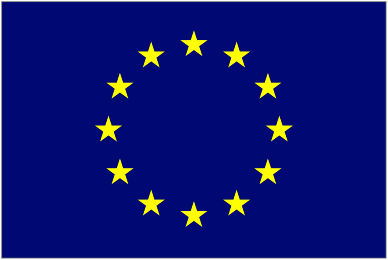 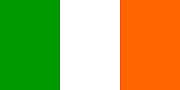 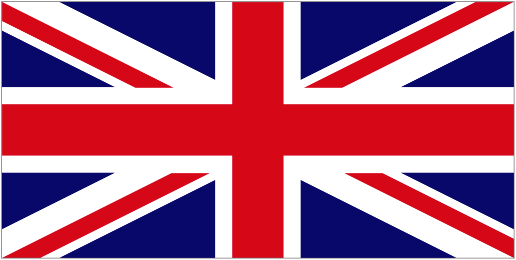 ‘personal data’ legal definition
UK Data Protection Act 1998
“personal data” means data which relate to a living individual who can be identified —
(a) from those data, or
(b) from those data and other information which is in the possession of, or is likely to come into the possession of, the data controller,
and includes any expression of opinion about the individual and any indication of the intentions of the data controller or any other person in respect of the individual

ROI Data Protection Act 1988 (2003) 
“personal data” means data relating to a living individual who can be identified either from the data or from the data in conjunction with other information in the possession of the data controller (Data Protection Act 1988, 1.1)
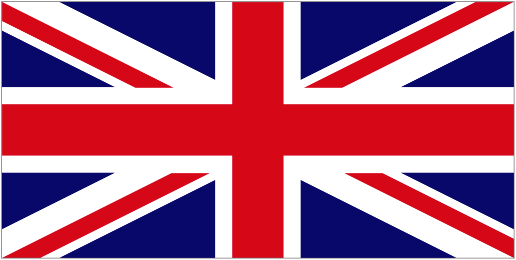 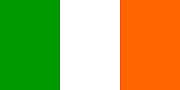 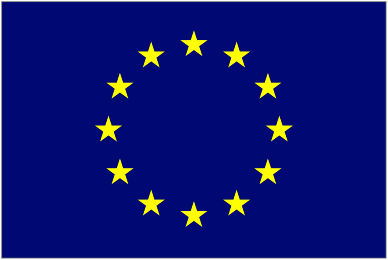 Anonymisation in the context of New EU General Data Protection Regulation
(26) The principles of data protection should therefore not apply to anonymous information, namely information which does not relate to an identified or identifiable natural person or to personal data rendered anonymous in such a manner that the data subject is not or no longer identifiable. This Regulation does not therefore concern the processing of such anonymous information, including for statistical or research purposes.
[Speaker Notes: Article 5 principles relating to personal data processing
(b) collected for specified, explicit and legitimate purposed and not further processed in a way incompatible with those purposes; further processing of personal data for archiving purposes in the public interest or scientific, statistical or historical purposes shall in accordance with Article 89 not be considered incompatible with the initial purposes]
Anonymisation in the context of ROI Data Protection Act 1988 (Amendment Act 2003)
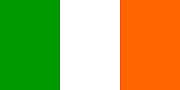 In the context of anonymisation: 
“Irrevocable anonymisation of personal data puts it outside data protection requirements as the data can no longer be linked to an individual and therefore cannot be considered to be personal data.” (DPC Data Protection Guidelines on research in the Health Sector 2007, pg. 9) 
Existing provision for archiving data for research purposes:  
Section 2. Collection, processing, keeping, use and disclosure of personal data
(c) the data— (iv) shall not be kept for longer than is necessary for that purpose or those purposes
(5) (a) Paragraph (c) (iv) of the said subsection (1) does not apply to personal data kept for historical, statistical or research purposes if the data are not used in such a was that damage or distress is, or is likely to be, caused to any data subject.
Anonymisation in the context of UK Data Protection Act 1998
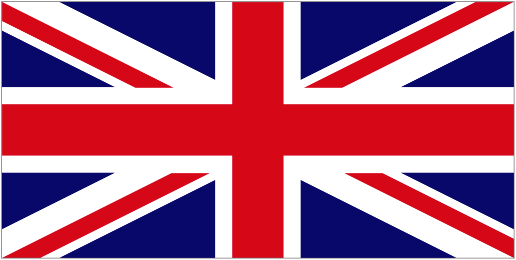 Data protection law does not apply to data rendered anonymous in such a way that the data subject is no longer identifiable (Information Commissioners Office Anonymisation code of practice, pg. 6) 

Part iv of the Data Protection Act 1998 on exemptions

UK Anonymisation Network (UKAN) set up in 2012 as a means of establishing best practice in anonymisation with funding by the Information Commissioner’s Office (ICO) during for its first two years. 

“Organisations that want or need to share, disseminate or publish their data for secondary use are obliged under the DPA (1998), unless exempt, to transform the data in such a way as to render it anonymous and therefore no longer personal” (UK Anonymisation Network website)
Independent authorities for data privacy
Republic of Ireland 
Office of the Data Protection Commissioner
https://www.dataprotection.ie/

United Kingdom
Information Commissioners Office
https://ico.org.uk 
Anonymisation code of practice: https://ico.org.uk/media/1061/anonymisation-code.pdf
What Ethical considerations should we think about?
Changing landscape of ethics in terms of sharing data
In the past clause to destroy data after a certain period as 
an ethical commitment to protect individuals from harm
Recent developments that are challenging existing codes for research ethics
 Research with a central commitment to secondary analysis e.g. Growing Up in Ireland the National Longitudinal Study of Children
 ‘New data’ types (objective rather than self-reported) e.g. harvested social media data, research data linked with other information sources 
 New approaches to analysis e.g. big data analysis, meta analysis and data mining 
 Research grants that promote re-using data that already exists (‘value for money’ discourse)
 Research grants that promote archiving and sharing as an aspect of data management plan (‘good science’ discourse)
 Open data and data democracy
 Digital dissemination platforms e.g. public data archives, web-access databanks, data libraries and digital repositories for social research data
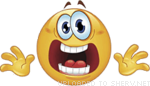 Interaction between ethics and law in regard to data protection
“Research ethics committees (RECs) operate at the interface between the legal system and ethical frameworks… Signing off on research proposals by a research ethics committee may be linked to indemnifying the researcher against any legal action arising from the research."
(DASISH Report about New IPR Challenges 2013, pg. 10)
Ethics: moral judgement, what ought to be done
Law:  codified rule, what must be done
Data protection
Key aspects of ethics
‘Do no harm’ principle
Professional integrity, reputation of the discipline
Researchers position becomes relevant – pluralism is a challenge
ETHICS AND Anonymisation
Ethical assessment tends to be more complex and nuanced than rule of law
For example: Case of the request for deceased mother’s transcript
ROI Data Protection Act 1988 (2003) definition of “personal data” means data relating to a living individual

“Where patient data is anonymised, there is no need from a data protection perspective to seek the consent of patients for the use of the data for research and clinical audit purposes. There may, of course, be ethical considerations in some cases but these are outside the scope of these guidelines” (DPC Data Protection Guidelines on research in the Health Sector 2007, pg. 9)
Case study: CRNINI-PEI Research Initiative at the Children’s Research Network for Ireland and Northern Ireland
50+ independent evaluations funded by The Atlantic Philanthropies between 2008 - 2014
 Legacy data of great value - public good principle
 Retrospective archiving - Biggest problem – was not planned for

Legal requirement where consent is missing but anonymisation carried out…
Resulting in the following flow chart…
Consent
Flow chart to assess possibility of archiving PEI data
Consent
anonymity
Access control
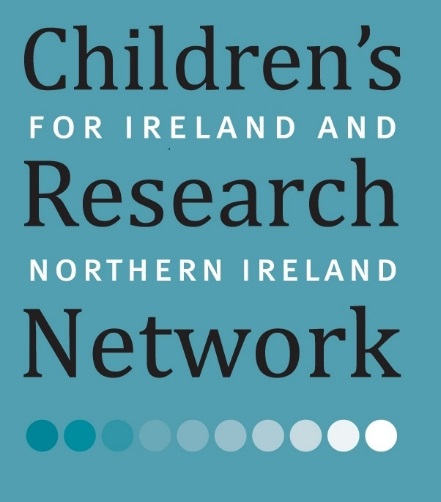 Part 2: Incorporating anonymisation into your research design
General principles
BEFORE YOU START YOUR RESEARCH: Consent
GAINING Ethical approval and role of anonymisation
Make your case to ethics review board for approval to do both: 
(1) consent to participate in the research 
(2) consent to archive/share their (anonymised) data following the research

Retrospective consent – it is possible! 
“Most [research participants] do believe that research is for the public good, and that their contribution will be used in some way to create a better informed society, and even go some way towards implementing policy changes. (Corti, Day & Backhouse 2000) 
Retrospective ethical approval – also possible as landscape changes, sensitivities diminish over time and apparent value of data increases
Informed consent exampleAdapted from samples available from the UK Data Archive at http://www.data-archive.ac.uk/create-manage/consent-ethics/consent?index=3
I agree to take part in the project. Taking part in the project will include being 			Yes 	No
interviewed and recorded (audio or video)

I understand that my personal details such as phone number	and address will 			Yes 	No
not be revealed to people outside the project 

I agree for the data I provide to be archived at [archive name]				Yes 	No

I understand that other authenticated researchers will have access to this data only 		Yes 	No
if they agree to preserve the confidentiality of the information as requested in this form
Make sure the agreement that you come to with the archive on access replicates what you have committed to in the consent form
ASSESSING SENSITIVITY of data
Risk assessment
About managing risk rather than removal of all risk: “The risk of disclosure is not zero (it should be negligible)” (UKAN website)

“ The [UK Data Protection Act 1998] does not require anonymisation to be completely risk free – you must be able to mitigate the risk of identification until it is remote.” (ICO Anonymisation Code of Practice, pg. 6

The value of discussing a decision with your team 
The value of consulting the experts on archiving and sharing

No hard and fast rules – but some tools…
TOOL a: IQDA Assessing Sensitivity Level of the Data
Two parameters
 identification 
 harm 



“Is there a risk that the text will allow the research participant to be identified? 
Is there a risk that the text will be harmful to the research participant? For example, might the text expose the participant to ridicule or have other adverse consequences for them? 
By examining these two parameters it is possible to make an overall assessment of the risk level of the data” (IQDA and Tallaght CDI Best Practice in Archiving Qualitative Data pg. 6)
TOOL B: UKAN assessment of disclosure risk (from section 6 of online training*)
* http://ukanon.net/ukan-resources/course/#0.1
Set a protocol for anonymisation (especially for team work)
Anonymisation is altering data
Keep track of changes during the process - The ‘changes file’
Note changes in the contextual materials

Team work
 Protocol very important 
 Consistency across the way data is altered  
 Check in regularly
When bad anonymisation happens to gooD data…
Original: So my primary school was Skryne National School which was about 10 minutes from my home in Dunsany. My best friends from day one were Karen, Mary and Sarah and in fact I am still very good friends with Mary to this day. She lives in the same parish still with her husband John and their son Cian. 
Example A, too light: So my primary school was [name] National School which was about 10 minutes from my home in Dunsany. My best friends from day one were Karen, Mary and Sarah and in fact I am still very good friends with Mary to this day. She lives in the same parish still with her husband John and their son Cian. 
Example B, too heavy: So my primary school was X which was about X minutes from my home in X. My best friends from day one were X, X and X and in fact I am still very good friends with X to this day. She lives in the same parish still with her husband X and their X X. 
Example C, find and replace: So my pri@@Lucy## school was Skryne National School which was about 10 minutes from my home in Dunsany. My best friends from day one were @@Jenny##, @@Lucy## and @@Cath## and in fact I am still very good friends with @@Lucy## to this day. She lives in the same parish still with her husband @@Pat## and their son @@Carl##. 
Example D, distracting: So my primary school was @@Oz## National School which was about 10 minutes from my home in @@Kansas##. My best friends from day one were @@Glinda##, @@Dorothy## and @@Toto## and in fact I am still very good friends with @@Dorothy## to this day. She lives in the same parish still with her husband @@Scarecrow## and their son @@Toto##.
Can anonymisation be reversed?
Identification through other information – jigsaw identification
For example, PEI published reports where schools/communities are named 
“The ‘other information’ needed to perform re-identification could be information available to certain organisations, to certain members of the public or that is available to everyone because it has been published on the internet” (ICO Anonymisation Code, pg. 18) e.g. 

Identification though linked data
For example, longitudinal research results in large volume of information about an individual
“At one end of the spectrum, pseudonymised or de-identified data may be very valuable to researchers because of its individual-level granularity and because pseudonymised records from different sources can be relatively easy to match. However, this also means that there is a relatively high re-identification risk” (ICO Anonymisation Code, pg. 36) 

Identification through linking datasets 
For example, where researcher has shared various datasets which could be matched
“Data quarantining - The technique of only supplying data to a recipient who is unlikely or unable to have access to the other data needed to facilitate re-identification. (ICO Anonymisation Code, pg. 51) 
Also Deterministic modification: the same original value is always replaced by the same modified value.

See ICO Anonymisation Code for more suggestions
Finally, Choose a suitable access option
Access conditions that can be applied in combination with anonymisation
After sharing: the value of having a long term plan or policy
Version control – alternative version are labelled correctly and disseminated with label
 Someone raises an objection to their data in the archive – who will be involved in this conversation?
 Data becomes less sensitive after a time – can anon be reversed or reduced?
 Someone wants to use the data for something you didn’t think about before
Part 3: Quick start tips
More detailed info coming next
Starting out with research data anonymisation
Spot and highlight the direct identifiers
 Eyeball the SPSS file to pick out obvious identifiers – start by scanning the variables and codebook
 Read the interview transcript 
Assess the indirect identifiers 
 Does interview participant indirectly disclose their own identity (e.g. place of residence, place of work …)
 Does the research file indirectly disclose / harm a third party (e.g. says something negative about someone at work)
 Does missing data disclose the identity of unique research participant? (e.g. majority of participants responded N/A to an ethnicity question)
Take a ‘whole picture’ approach 
 Run some descriptive statistics and cross tabs to see unique cases and how combinations of variables are disclosive, and assess where data needs to be aggregated or redacted
 Scribble by hand the specific information that can be extracted from the text as you read and read it as a synopsis – how much information is in the transcript plus field notes plus demographic sheet combined?
Usual steps in anonymising quantitative data (adapted from UKDA guide)
1. Remove direct identifiers / Pseudonymisation*
2. Aggregate variables 
3. Redact variables where aggregation / psuedonymisation not an option
Consider whether dropping a variable entirely would reduce risk of identification or disclosure, and assess affect of dropping this variable on the usefulness of the dataset. Redaction process should be noted in contextual info (e.g. “Respondents country of birth and redacted during anonymisation”)
4. Re-assess using a combination of variables to spot any remaining disclosure risk 

* Pseudonymisation differs from anonymisation “as the original provider of the information may retain a means of identifying individuals” (Gavin, Kelly, Nic Gabhainn and O’Callaghan 2011, pg. 20)
Usual steps in anonymising qualitative data
1. Remove direct identifiers / Pseudonymisation
“My name is Mary Ryan” --- “My name is @@Patricia Murphy##”
2. Aggregate / blur direct identifiers
“I grew up in Dun Laoighre” --- “I grew up in @@town in Dublin region##”
3. Consider redacting statements with increased risk of identification or harm. Redacted text should be marked in the text – a short note can also be inserted, e.g.
“I was upset because [text removed here – interviewee briefly describes upsetting event]. Anyway I would rather not have that story recorded”. 
4. After completing anon, re-read text as a whole (plus related texts) to assess remaining disclosure risks
Key points for anonymising social research data
Think about anonymisation and sharing data from the very start to reduce your workload in the long run
 Factor in time and cost of anonymisation in your application for research funding
 Seek advice from the archives (lots online) 
 As far as reasonably possible inform participant (data subject) of plans to store and share data as early as possible
 Don’t rule out retrospective consent from participants 
 Set out a procedure for anonymisation as early as possible – anonymisation should be consistent throughout collection 
 When possible, the researcher (data creator) should conduct the anonymisation or supervise anonymisation by others
 Anonymisation requires a ‘whole picture’ approach especially where data is linked 
 Good anonymisation is a balance between providing rich information that is useful in a range of contexts with protecting the privacy of individuals – can you provide indicative categories / meaningful pseudonyms?
 Throughout the anonymisation process keep accurate record of changes made 
 Discuss concerns and nuanced decisions with team members / archive support staff to find the best available solution
 Anonymisation can be used in combination with access options – speak to archive staff
Some Useful resources referenced in this presentation
The UK Anonymisation Network free online course gives a taster of the things you need to consider if you want to anonymise data effectively: 
http://ukanon.net/ukan-resources/course/#0.1
See also a range of resources at http://ukanon.net/

The IQDA Best Practice in Archiving Qualitative Data guide 
https://content.web.nuim.ie/sites/default/files/assets/document/IQDA_Best_Practice_Handbook_0.pdf
See also useful tips at https://content.web.nuim.ie/iqda/deposit-data/preparing-your-data-depositing

The Information Commissioners Office (UK) anonymisation code of practice 
https://ico.org.uk/media/1061/anonymisation-code.pdf
Publications cited in this presentation
Ruth Geraghty (2014) Attitudes to Qualitative Archiving in Ireland: Findings from a Consultation with the Irish Social Science Community. Studia Socjologiczne, 3. ISSN 0039−3371 available on Maynooth University Eprints at http://eprints.maynoothuniversity.ie/6407/
 Veerle Van den Eynden, Louise Corti, Matthew Woolard, Libby Bishop and Laurence Horton (2011) Managing and Sharing Data. Essex: UK Data Archive
Information Commissioners Office (year unknown) Anonymisation: managing data protection risk code of practice. Accessed 16th June 2016. Available at https://ico.org.uk/media/1061/anonymisation-code.pdf 
2nd SC6 BDE Hangout blog post written by milonjb. Posted on 6th June 201. Accessed 16th June 2016. Available at: https://www.big-data-europe.eu/recording-of-the-sc6-bde-hangout-webinar/
Data Protection Act 1988 (2003) available at: http://www.irishstatutebook.ie/eli/2003/act/6/enacted/en/html
 Data Protection Act 1998 available at: http://www.legislation.gov.uk/ukpga/1998/29/contents
 EU General Data Protection Regulation 2016 available at: http://eur-lex.europa.eu/legal-content/EN/TXT/?uri=uriserv:OJ.L_.2016.119.01.0001.01.ENG&toc=OJ:L:2016:119:TOC
 UK Anonymisation Network website available at: http://ukanon.net/
Daniel Schmidutz, Lorna Ryan, Anje Muller Gjesdal and Koenraad De Smedt (30 June 2013) Report about New IPR Challenges from DASISH Work Package 6: "Legal and Ethical Issues“, Accessed 16th June 2016. Available at: http://dasish.eu/publications/projectreports/D6.1_final.pdf
Rosalyn Moran (2016) Proposals for an Enabling Data Environment for Health and Related Research in Ireland. Dublin: Health Research Board
Data Protection Commissioner (2007) Data Protection Guidelines on research in the Health Sector. Accessed 16th June 2016. Available at: https://www.dataprotection.ie/documents/guidance/Health_research.pdf
Louise Corti, Annette Day & Gill Backhouse (2000) Confidentiality and Informed Consent: Issues for Consideration in the Preservation of and Provision of Access to Qualitative Data Archives, Accessed 16th June 2016. Available at: http://www.qualitative-forschung.de/institut/index.html
UK Data Archive Create and Manage Data: Consent and Ethics, Accessed 16th June 2016. Available at: http://www.data-archive.ac.uk/create-manage/consent-ethics/consent?index=3
IQDA and Tallaght West CDI Best Practice in Archiving Qualitative Data, Accessed 16th June 2016. Available at: https://content.web.nuim.ie/sites/default/files/assets/document/IQDA_Best_Practice_Handbook_0.pdf
A Gavin, C Kelly, S Nic Gabhainn and E O’Callaghan (2011) Key issues for consideration in the development of a data strategy: A review of the literature. Dublin: Department of Children and Youth Affairs. Available at www.dcya.ie
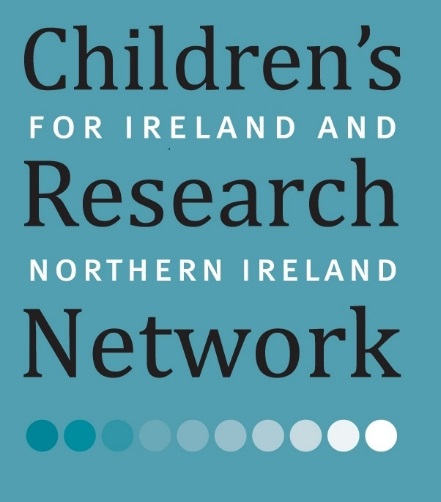 Ruth Geraghty
Data Curator, CRNINI-PEI Research Initiative
Children’s Research Network for Ireland and Northern Ireland

Email: 		rgeraghty.crn@effectiveservices.org
Tel: 		(01)4160530
Twitter: 	@RuthoGeraghty
www.childrensresearchnetwork.org